Муниципальное бюджетное общеобразовательное учреждение 
«Средняя общеобразовательная школа № 41 им. В.В. Сизова» г. Курска
Путешествие по стране ИНФОРМАТИКА
Подготовила: 
Склярова Елена Александровна, 
учитель информатики
Дорогие, ребята! Вас приветствуют президент страны «Информатика» Единичка и премьер министр  - Нолик. 
Все ваше удивительное путешествие по нашей стране мы будем вас сопровождать, чтобы вы не заблудились.
Вам в помощь мы даем нашего лучшего экскурсовода – Ефимову Елену Александровну, учителя информатики. 
Желаем вам УДАЧИ! 
                               Единичка и Нолик
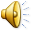 НАСЕЛЕННЫЕ ПУНКТЫ
Контрольно-пропускной пункт
Конституция страны
Городок «Кодировщик»
Поселок «Ребусово»
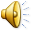 Город «Тренажер»
Село «Всезнаек»
Город «Логика»
Деревня «Рисовалкино»
Вопросы от секретаря приемной
Приёмная Единички и Нолика
Контрольно-пропускной пункт
Для того, чтобы вам, дорогие ребята начать удивительное путешествие 
по стране Информатика вы должны показать, что пришли с добрыми намерениями.
Представьте по очереди свои команды (Кто капитан. Название команды. Объясните  причину, почему должны победить именно вы)
Вам необходимо рассказать правила поведения в стране Информатика
Смайлики
Команда
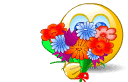 Девиз команды:
Желаем вам место занять призовое, 
Но не первое, а второе!
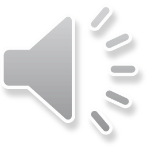 Apple
Команда
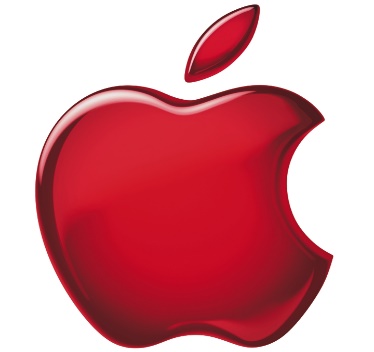 Девиз команды:
Мы знаем всё
Нас знают все
И мы уверены в себе,
Мы победить хотим в игре!
Конституция страны
Мы вас поздравляем! 
Вы успешно справились с заданиями и миновали КПП. 
Вы находитесь у ворот в  страну Информатика, но для того чтобы открыть их и начать экскурсию по ней вам необходимо рассказать, чтить и выполнять Конституцию этой страны
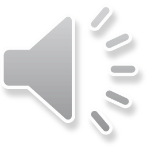 Если ты хороший мальчик,
То не суй в розетку пальчик,
Проводами не играй:
Не известно есть ли рай?
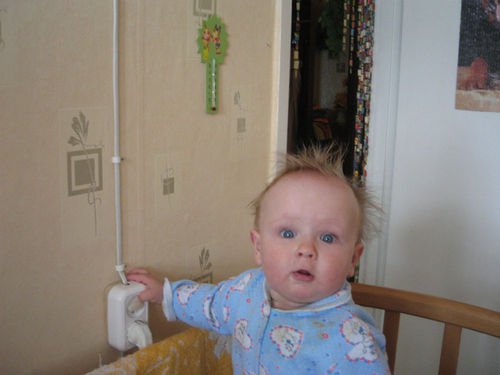 Если где-то заискрит, или что-нибудь дымит,
Время попусту не трать-
Нужно взрослого позвать.
Ведь из искры знаем с вами
Возгореться может пламя.
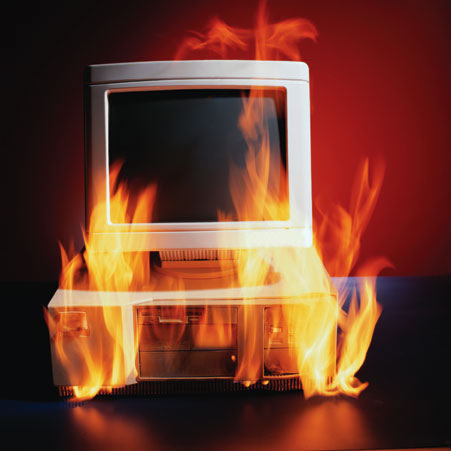 Бережливым быть умей,
И по клавишам не бей,
Там учтите этот факт,
Электрический контакт.
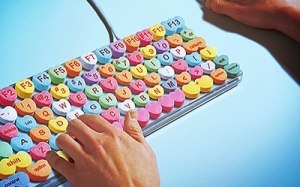 Мышка может другом стать,
Коль ее не обижать.
Дрессируй ее умело,
Не крути в руках без дела.
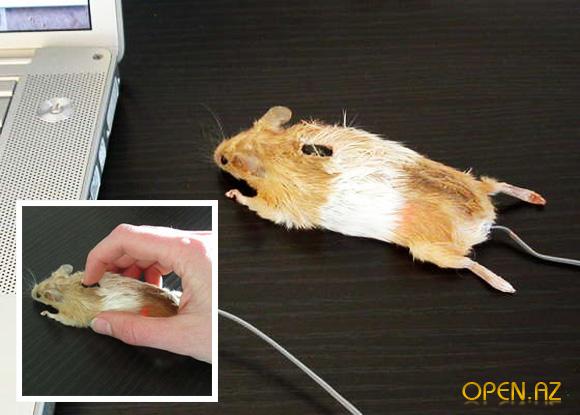 Если вводишь ты ответ,
А компьютер скажет нет,
По дисплею не стучи,
Лучше правила учи!
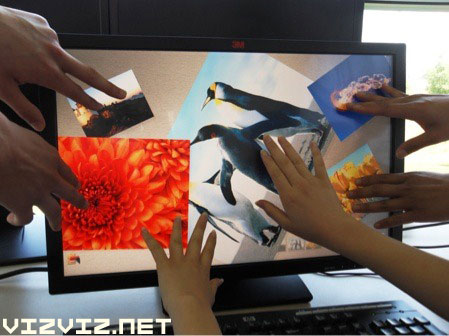 Если сбой дает машина,
Терпение вам необходимо,
Не бывает без проблем
Даже с умной ЭВМ.
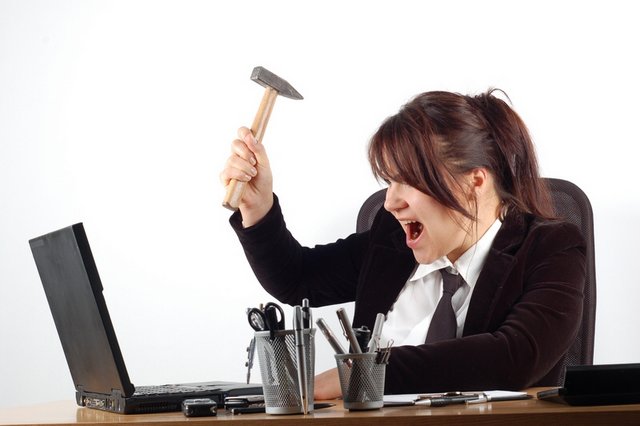 Остальное всем известно:
Чтоб не вскакивали с места,
Не кричали, не толкались,
За компьютеры не дрались.
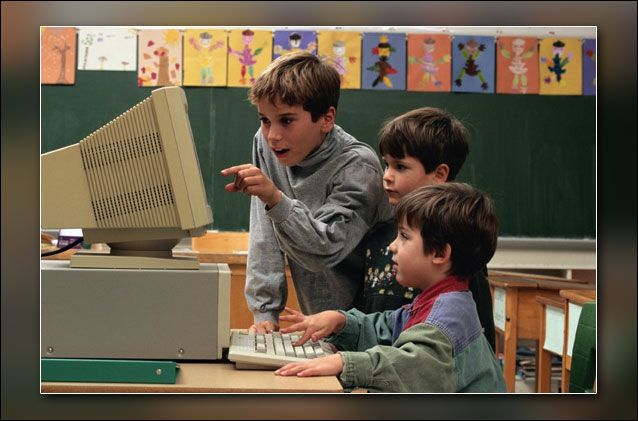 В куртках, шубах и пальто,
Не приходит к нам никто.
В грязной обуви, друзья,
В кабинет входить нельзя.
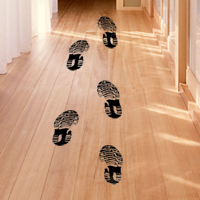 Разрешать работу строго
С разрешенья педагога, 
И учтите: Вы в ответе
За порядок в кабинете.
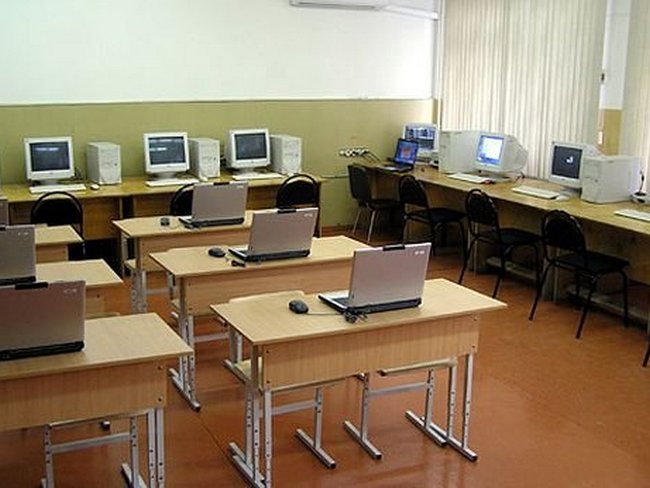 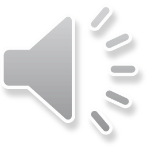 Городок «Кодировщик»
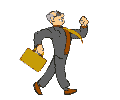 А Б В Г Д Е Ё Ж З И Й К Л М Н О П Р С Т У Ф Х Ц Ч Ш Щ Ъ Ы Ь Э Ю Я
ЁТХЕ  СРЙПВЗФУБ   Д   ГЖЁЖ
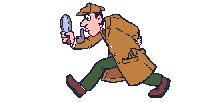 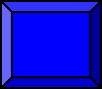 А Б В Г Д Е Ё Ж З И Й К Л М Н О П Р С Т У Ф Х Ц Ч Ш Щ Ъ Ы Ь Э Ю Я
ЧНЖГ ДУЖОХ ЕРНРДВ
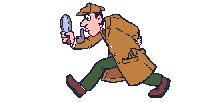 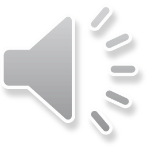 Посёлок «Ребусово»
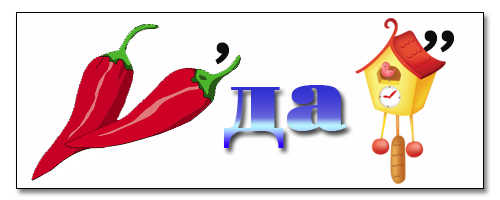 Передача
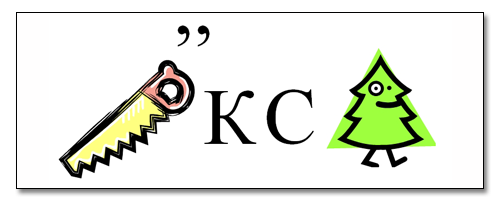 Пиксель
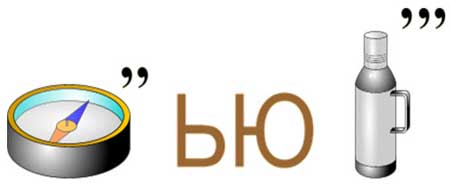 Компьютер
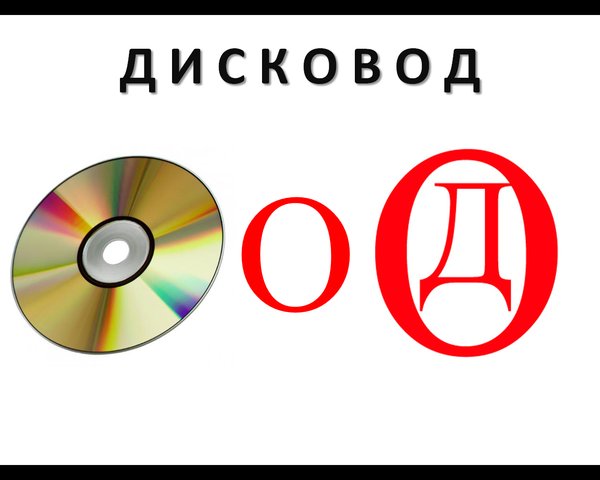 Дисковод
Клавиатура
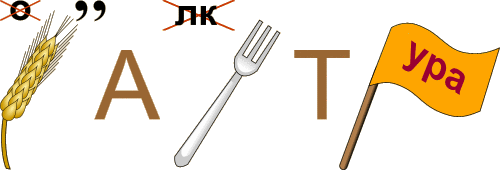 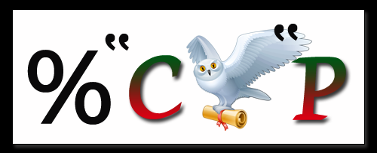 Процессор
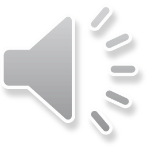 Город «Тренажер»
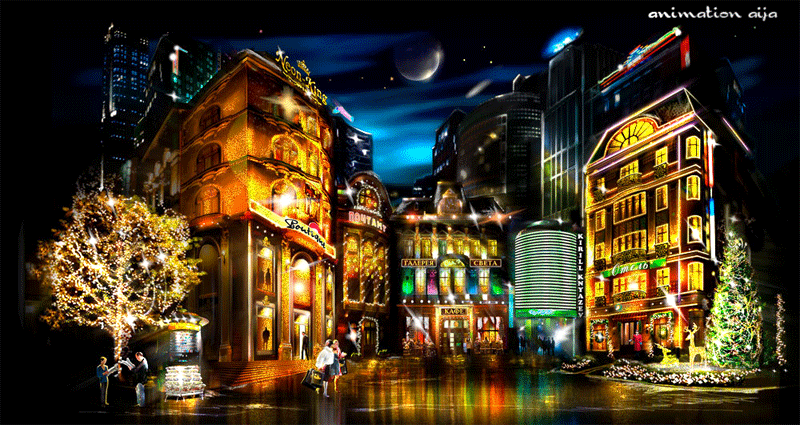 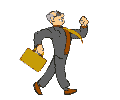 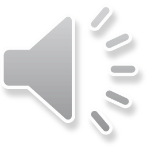 Село «Всезнаек»
Информация
Компьютер
Информатика как наука
1
2
3
4
5
6
7
9
10
8
11
12
2
3
4
5
6
1
13
14
18
15
17
16
7
9
10
12
8
11
13
14
18
15
17
16
Назовите основные элементы компьютера
Сканер – это устройство ввода или вывода информации?
Для чего нужен винчестер?
Назовите два устройства вывода информации
Для чего на процессоре и видеокарте устанавливается кулер?
Верно ли утверждение, что принтер это устройство вывода информации?
Что такое информация?
Текст, написанный в ваших учебниках – какой это вид информации?
Пение птиц, звуки природы  - это ……. инфомация
Назовите самую маленькую единицу измерения информации
Сколько бит в одном байте?
Как называет информация, представленная в пригодной форме для обработки компьютером?
101 
в двоичной с.с. равно 
7 или 5 
в десятичной с.с.?
Сколько единиц в двоичном представление числа 31?
Файл – это?
Какие знаки нельзя включать в имена файлов и папок?
Из каких двух частей состоит имя файла?
Что такое расширение файла?
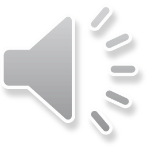 Деревня
 «Быстрые пальчики»
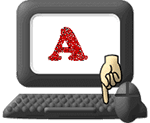 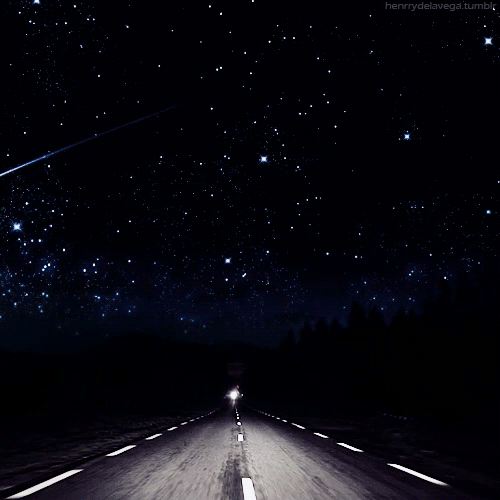 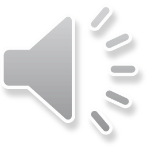 Город «Логика»
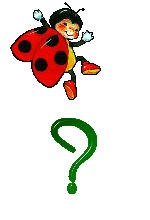 на что похожа половина
 апельсина?
что тяжелее
тонна зерна или тонна пуха?
когда машина едет, 
какое колесо у нее не крутится?
каким образом можно
принести воды 
в мешке?
обычно месяц заканчивается 
30-м или 31-м числом.
В каком месяце 
есть 29-е число?
обычно она черная или красная,
но когда зеленая,
то белая. Что это?
каких камней
 не бывает в море?
чем оканчивается
 день и ночь?
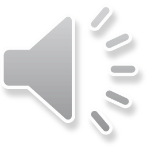 Деревня 
«Рисовалкино»
2
1
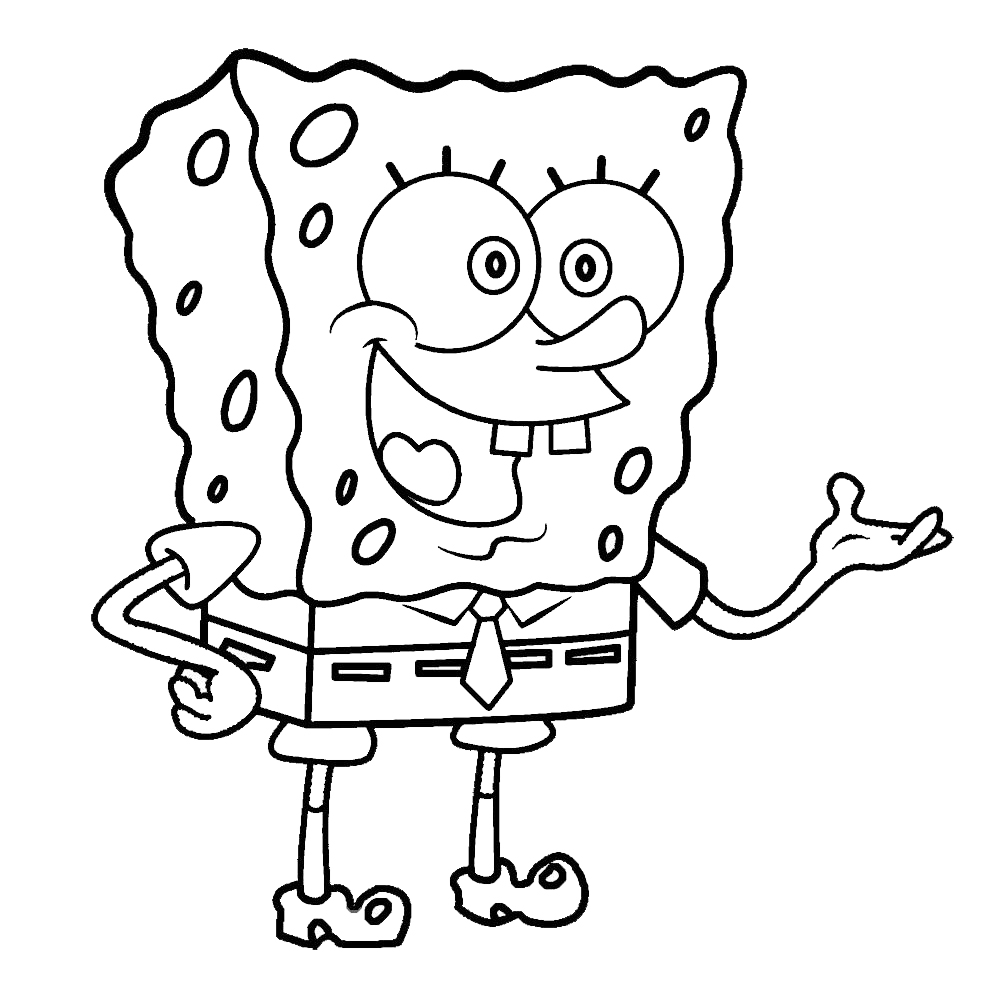 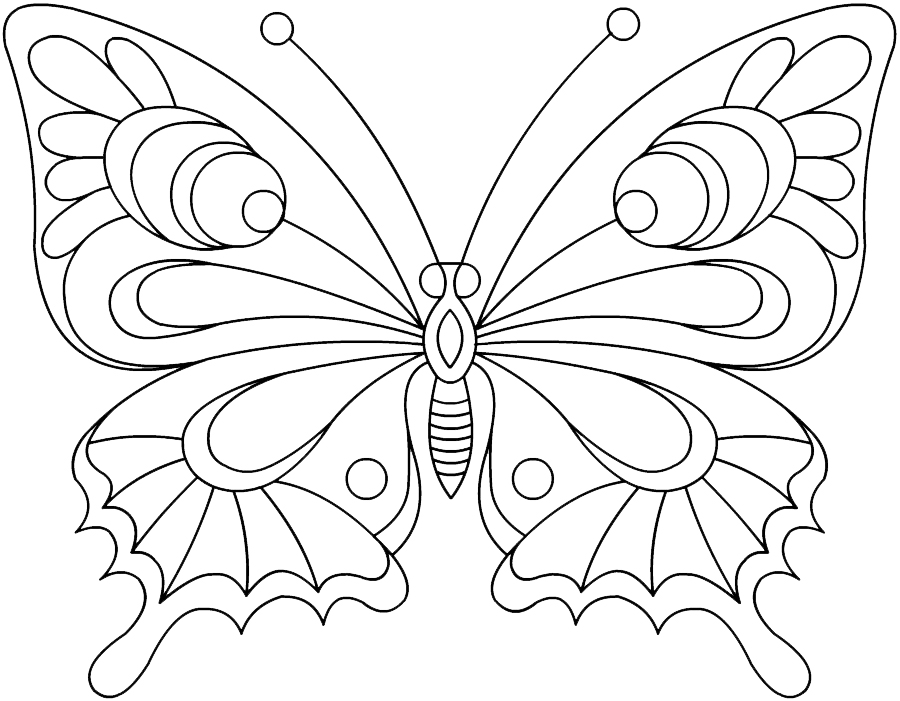 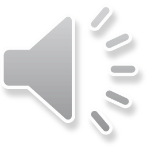 Вопросы от секретаря приёмной
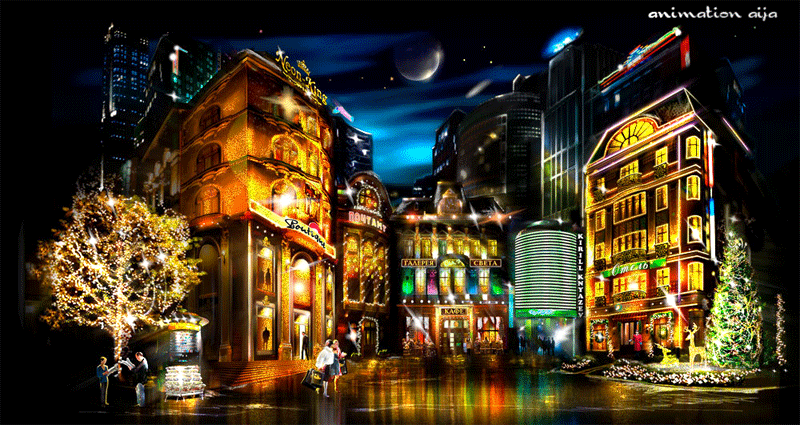 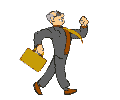 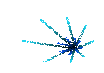 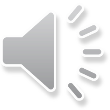 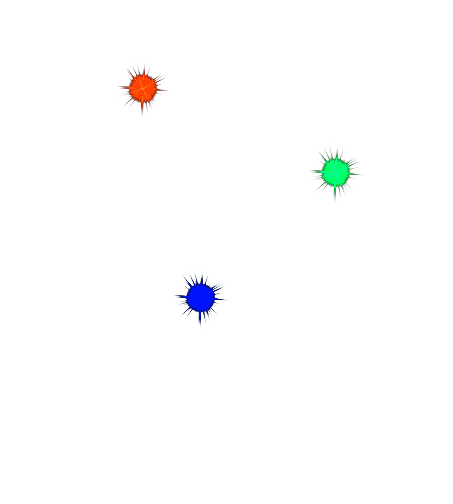 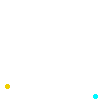 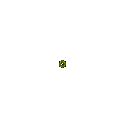 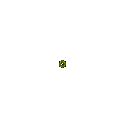 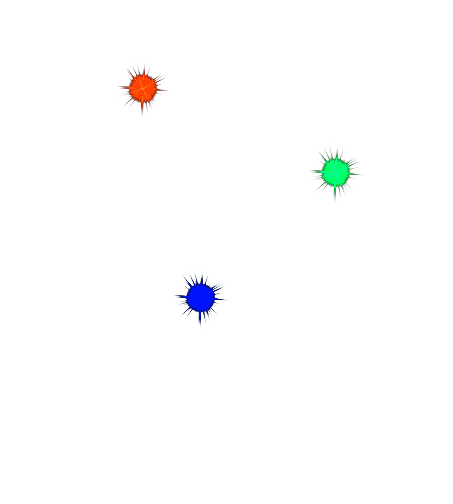 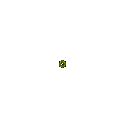 ИТОГИ
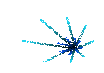 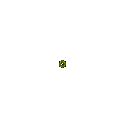 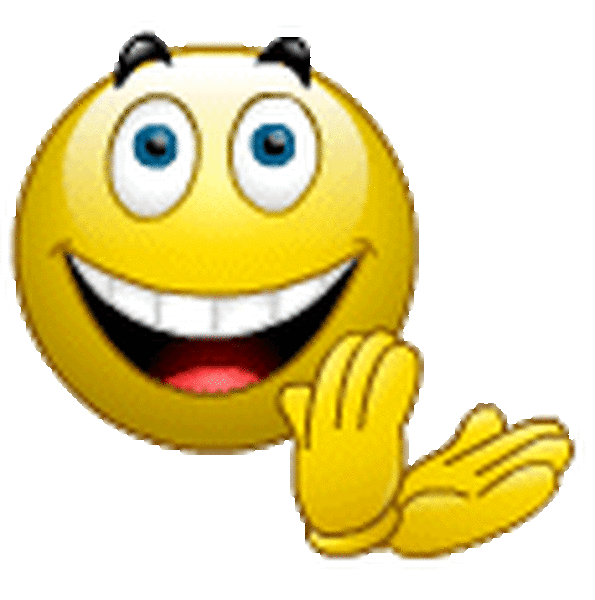 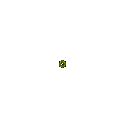 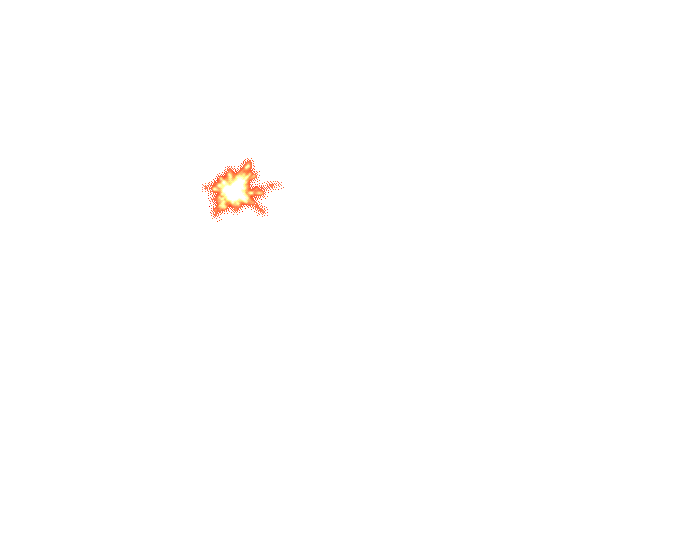 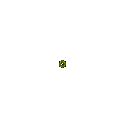 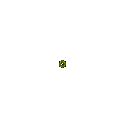 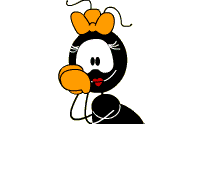